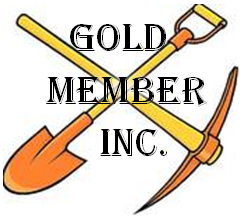 Vulture mine tailings
Nicolas Boon
Audrey Lang
Nicole Stanczak
Presentation Overview
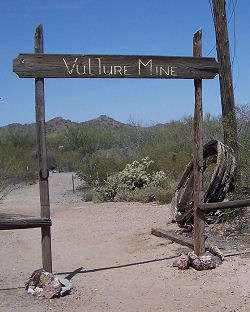 1. Project Understanding
2. Scope of Services
3. Project Schedule 
4. Cost of Engineering Services
Figure 1. (Source: Sherrod, Christina)
Audrey Lang
1. Project Understanding
1.1 Introduction and Background
1.2 Client, Technical Advisor, Stakeholders
1.3 Project Description
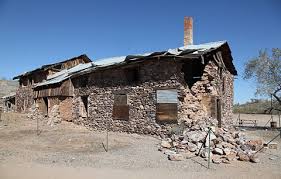 Figure 2. (Source: Western Mining History)
Audrey Lang
1.1 Introduction & background
Wickenburg, Arizona
Gold mine
1863- Operation began
1942- Mine closed  
Mined by open-cut methods
Treatment: Cyanide leaching and flotation 
 Tailing migration 
Cloudbursts 
Entered into a wash south of the mine
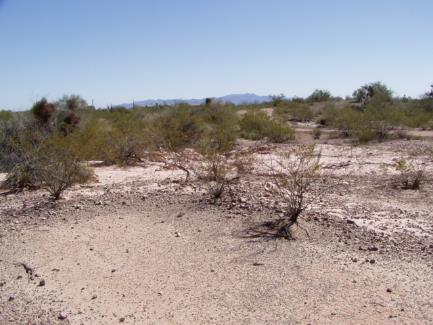 Figure 3. (Source: Plis, Matt BLM)
Audrey Lang
1.2 Client,  Tech advisor,  stakeholders
Client 
Bureau of Land Management (BLM)
Mr. Matt Plis 
Dr. Bill Harris, PhD, PE 
Technical Advisor
Dr. Bridget Bero 
Stakeholders
 BLM
United States and Arizona Citizens
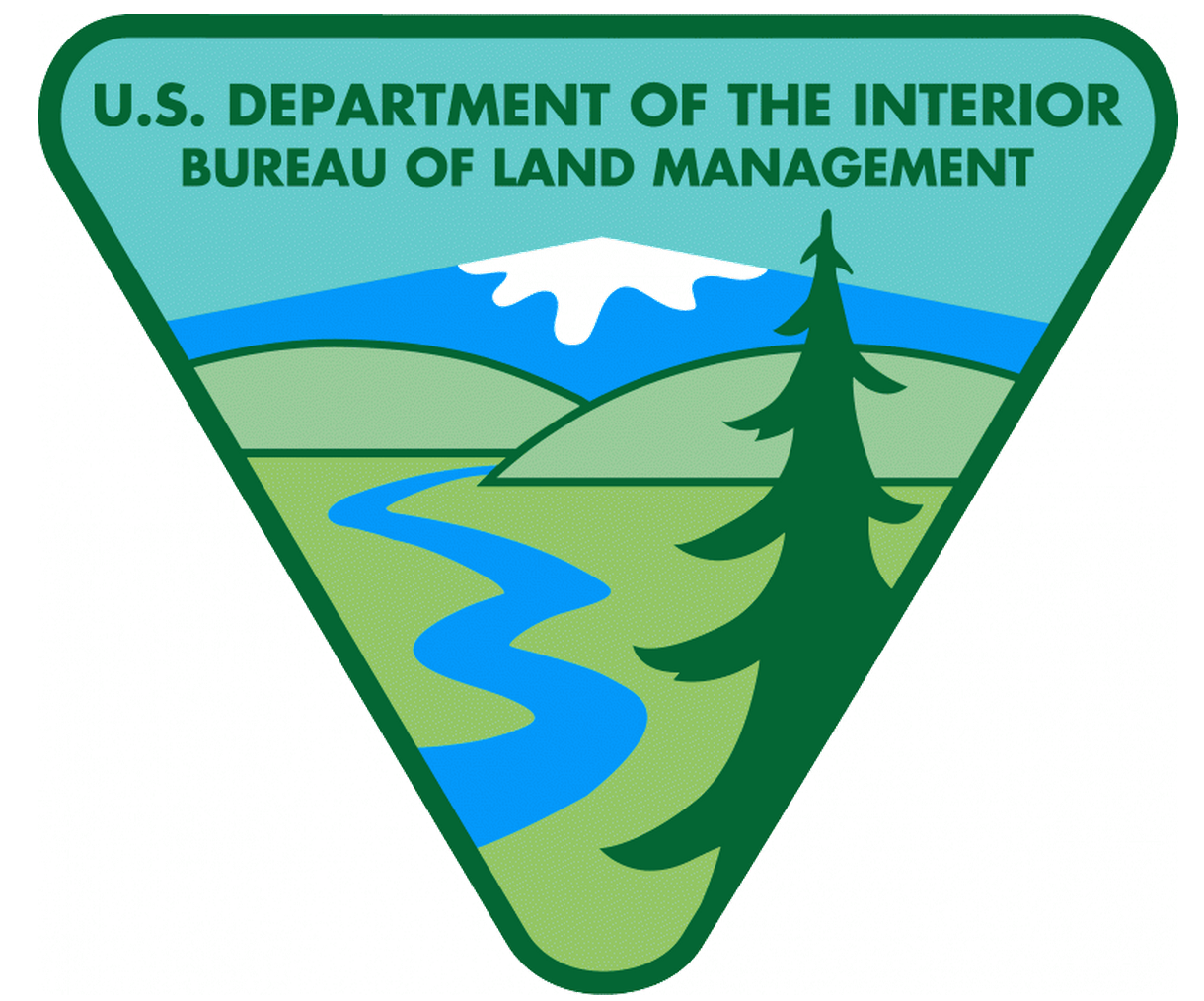 Figure 4. (Source: Nixon, Nicole BLM)
Nicole Stanczak
1.3 Project Description
Examine and assess the risks that accompany the migration of mine tailings 

Produce a Preliminary Assessment/Site Inspection (PA/SI) following the CERCLA process

Use results to determine if the BLM should proceed with further CERCLA actions
Audrey Lang
2. Scope of Services
2.1 Task 1: Project Management 
2.2 Task 2: Background Research
2.3 Task 3: Work Plan 
2.4 Task 4: Preliminary Assessment/Site Inspection (PA/SI)
2.5 Exclusions
Nicole Stanczak
2.1 Task 1: Project management
Interaction with client 
Team and Technical Advisor Meetings
Time management 
Deliverables
Final Report 
50%design report 
Final Presentation 
Project Website
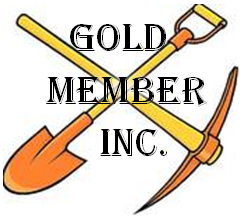 Nicole Stanczak
2.2 Task 2: background research
CERCLA Process
Elements of Sampling & Analysis, Work, and Health & Safety Plan
Quality Assurance (QA)
Quality Control (QC) 
Available Lab Facilities & Test Methods
X-Ray Fluorescence (XRF) Technology
Ecological Risk Assessment 
Human Health Risk Assessment
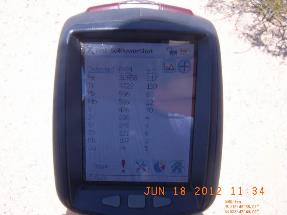 Figure 5. (Source: Plis, Matt BLM)
Audrey Lang
2.3 Task 3: Work Plan (WP)
A work plan details the protocols that will be followed when collecting samples
A Health & Safety Plan (HSP) and a Sampling & Analysis Plan (SAP) are included as appendices
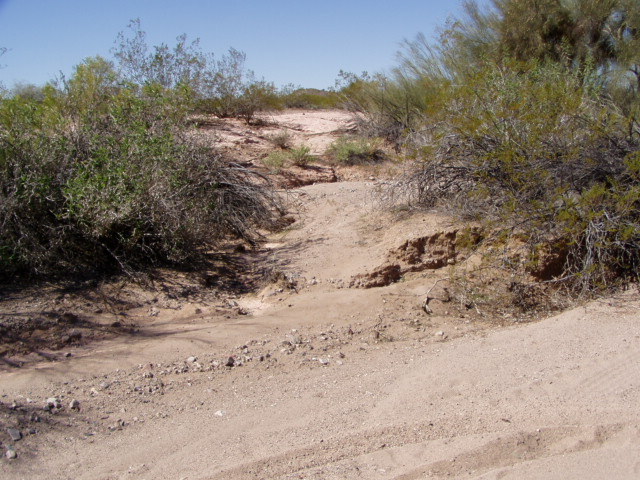 Figure 6. (Source: Plis, Matt BLM)
Nicolas Boon
2.3 Task 3: work plan
2.3.1 HEALTH AND SAFETY (HSP)
Hazardous encounters during site visit

Safety plan to eliminate possible risks posed by hazards

Online safety courses
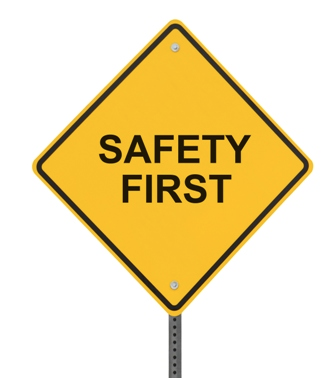 Figure 7. (Source: OH Assist)
Nicolas Boon
2.3 Task 3: Work Plan
2.3.2 Sampling & Analysis Plan (SAP)
Sample Selection Rationale
100 samples will be taken
Sample Locations (Based on grid method)
Selection of Target Metals (Arsenic and Lead)
Laboratory Testing Methods
Metal Extraction Methods
Testing Procedures
Correlation Between Field Screening and Lab Results
Data Validation
Nicole Stanczak
2.4 task 4: PA/SI
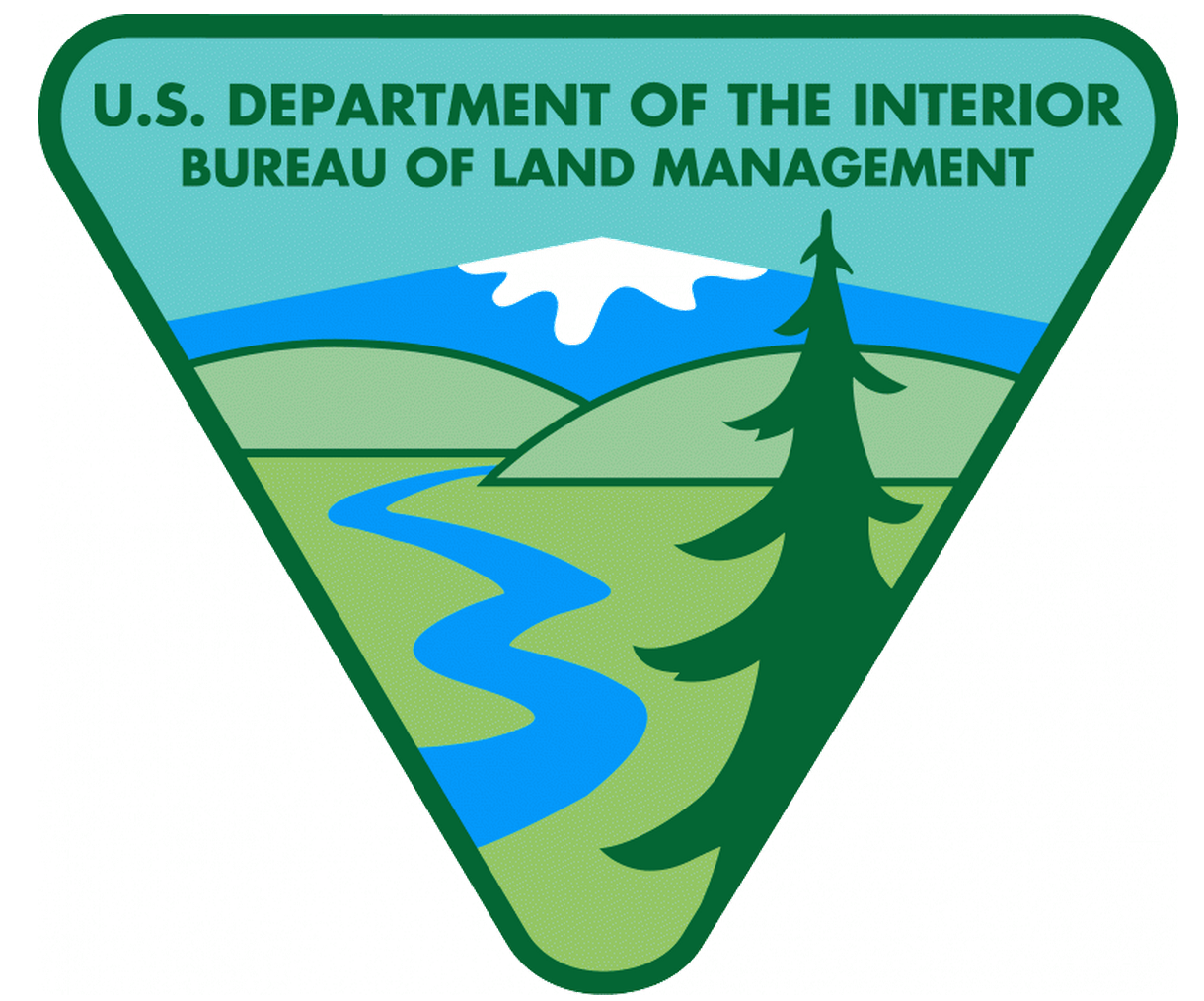 Final Deliverable  
Work Plan
Health and Safety Plan
Sampling and Analysis Plan
Results 
Recommendations
Figure 8. (Source: Nixon, Nicole BLM)
Audrey Lang
2.5 exclusions
The team will not be sampling in private property.
The team will not be addressing or providing remediation alternatives.
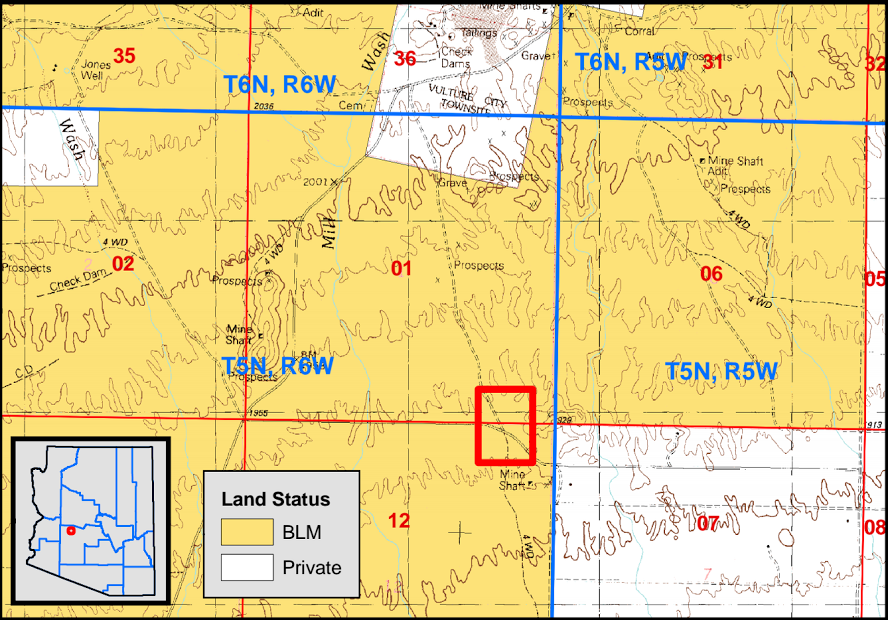 Figure 9. (Source: Plis, Matt BLM)
Nicolas Boon
3. Project Schedule
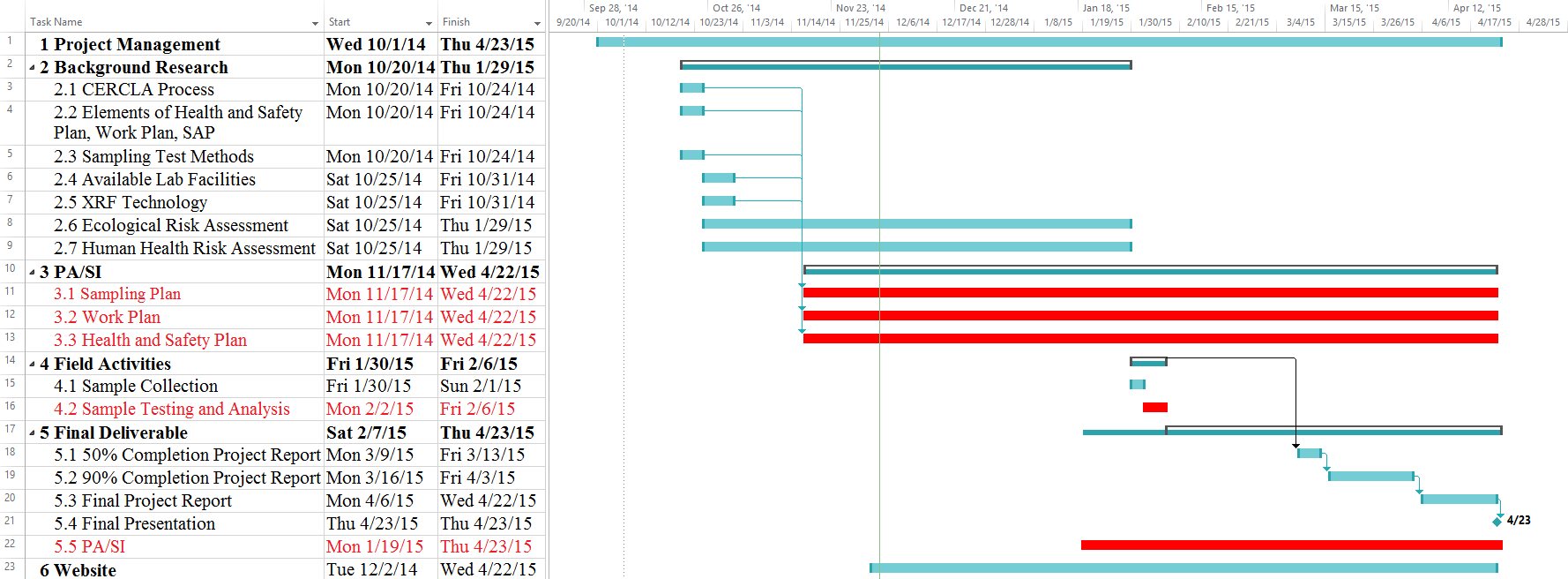 Nicolas Boon
4. Cost of engineering Service
4.1 Staff Positions and Task Matrix
4.2 Cost of Engineering Services
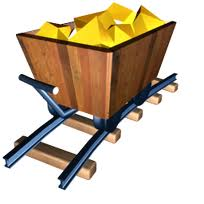 Figure 10. (Source: VeryIcon)
Audrey Lang
4.1 Staff Positions and Task Matrix
The expected personnel working on the project are the senior engineer, environmental engineer, and lab technician
Audrey Lang
4.2 Cost of Engineering Services
The project costs are broken down into multiple categories
Nicolas Boon
Questions?